1
2
Recent Explosive Human Population Growth Has Resulted in an Excess of Rare Genetic Variants.
Science-2012-Keinan-740-3
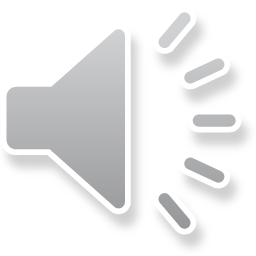 ҉林廷儒҉梁維元҉許芳瑋҉
҉陳慶安҉黃怡君҉劉耘非҉
҉謝弘柏҉
3
Introduction
By 陳慶安!!
Introduction
Introduction
Recent explosive  
10,000 years ago                Today
－population genetic  equilibrium  & complex disease risk
Earlier studies               small amounts of data
Recent studies  
However
They didn’t take account of accelerated explosive growth
4
5
Term Specification
By 謝弘柏!!
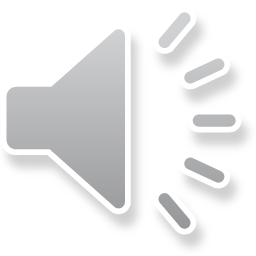 Exome
Term Specification
Gene  GenomeExon  Exome
The exome is a part of genome form by exons
What is an “exon”?
RECALL THE CENTRAL DOGMA
6
Central Dogma
RNA Splicing
So What’s An Exon?
Term Specification
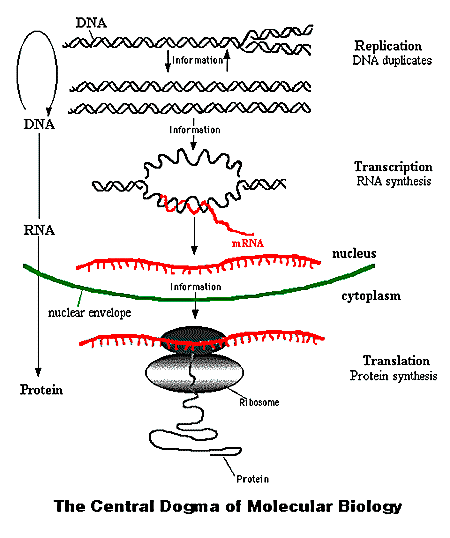 Consist of roughly 180,000 exons, about 1% of total genome,	30 megabases of DNA
Mutations in the exome are thought to harbor 85% of disease-causing mutations
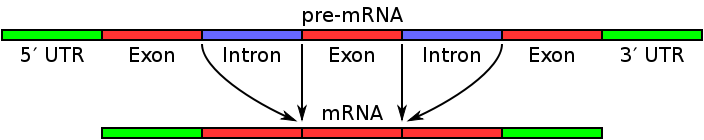 Not only for mRNA!!!!!
       For tRNA, rRNA as well~
7
http://www.accessexcellence.org/
Hapmap (Haplotype Map)
Term Specification
International Hapmap Project
Started from 2002Phase I : ~2005Phase II : ~2007Phase III : ~2009
11 global ancestry groups been assembled (Phase III)
We have over 99.5% of our genome in common. The other 0.5% consist of SNPs and mutations
To investigate the cause of many known genetic diseases, emphasizing on SNPs is a cost-effective way
Tag SNPs are selected from millions of well-defined SNPs
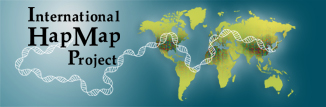 8
Site Frequency Spectrum (SFS)
Term Specification
For a sample of size k under the inﬁnitely many sites mutation model, write Mj(k) for the number of sites at which exactly j individuals carry a mutation. The vector (M1(k),M2(k),... ,Mk(k)) is called the site frequency spectrum of the sample.
9
SFS Example
Term Specification
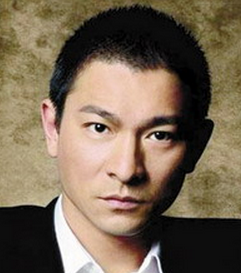 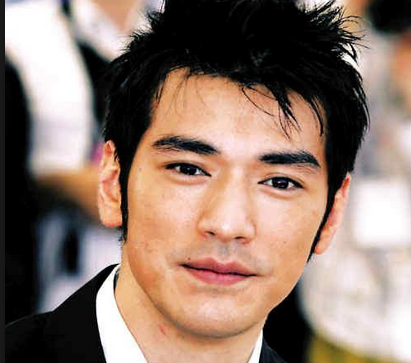 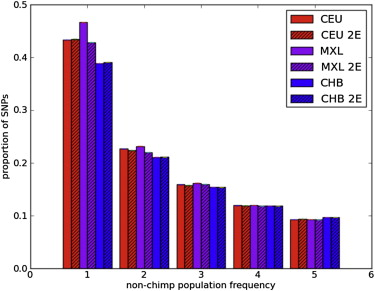 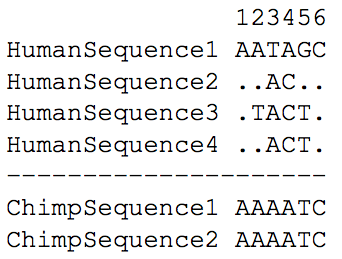 Unfolded Spectrum
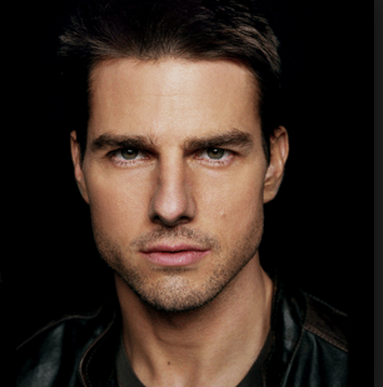 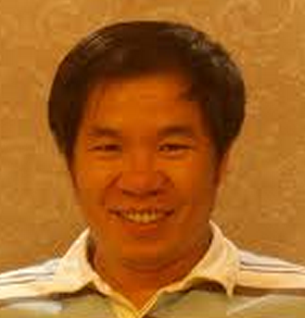 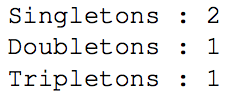 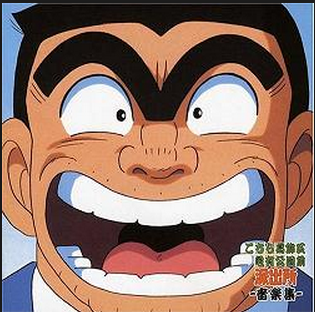 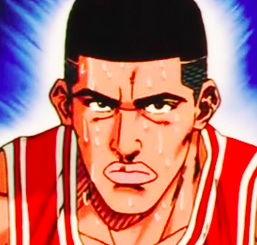 Folded Spectrum
10
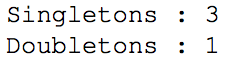 11
Term Specification
By 許芳瑋!!
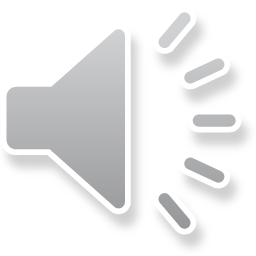 Genotype Call Rate
Term Specification
12
Wright-Fisher Model
N individuals
Term Specification
Consider a gene with two alleles A and B.
In diploid population, N individuals will have 2N copies of genes.
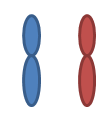 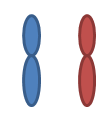 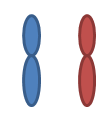 2N copies of  genes
A     B
13
Wright-Fisher Model
Term Specification
To calculate
We set the frequency of one allele is p and the other is q.
Then we assume …
Generations don’t overlap. For example, annual plants have exactly one generation per year.
14
Wright-Fisher Model
Term Specification
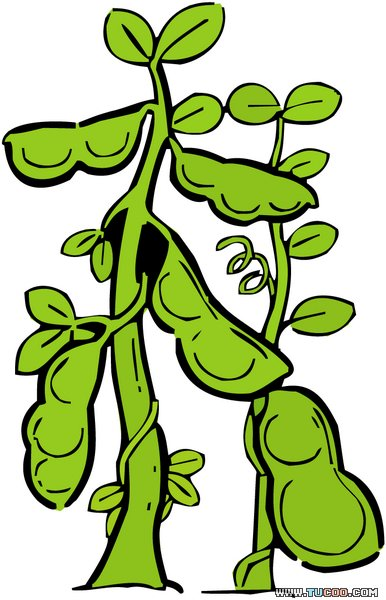 The probability of obtaining k copies of an allele that had frequency p in the last generation is
15
Population Genetics Theory
Term Specification
The study of allele frequency distribution and change under the influence of four main evolutionary processes: natural selection, genetic drift, mutation and gene flow.

It attempts to explain such phenomena as adaptation and speciation.
16
Population Genetics Theory
Term Specification
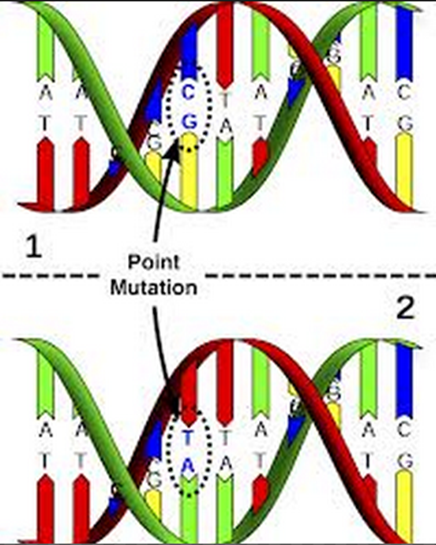 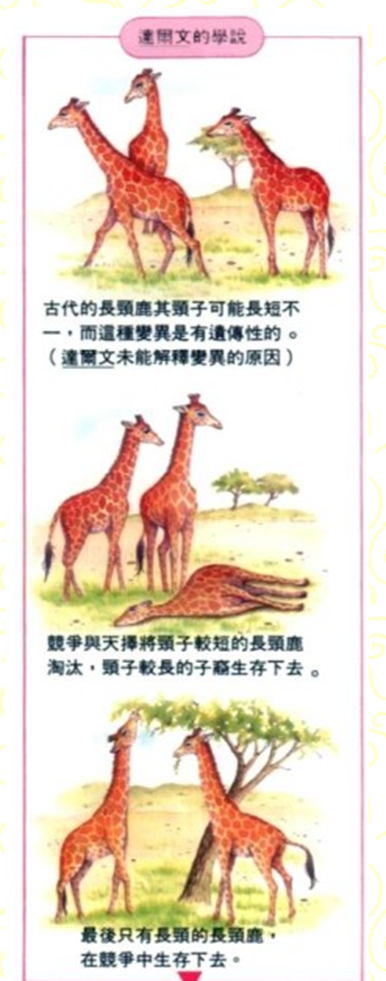 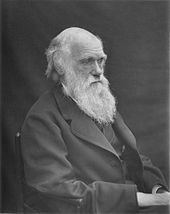 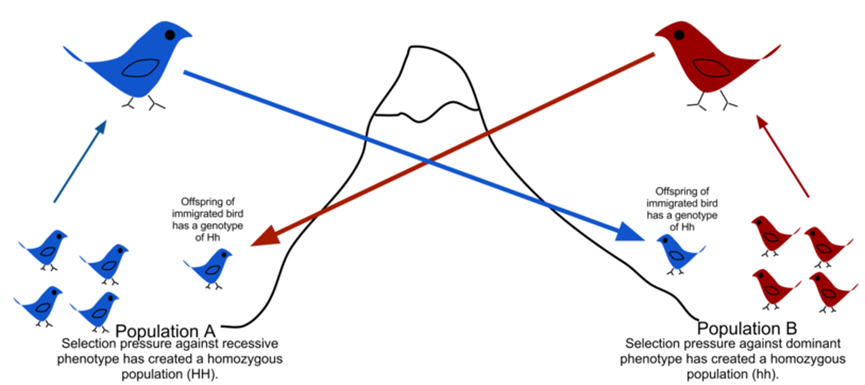 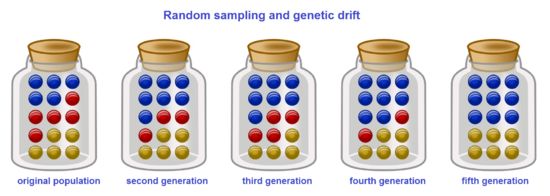 Charles Darwin(1809~1882)
17
18
Term Specification
By 劉耘非!!
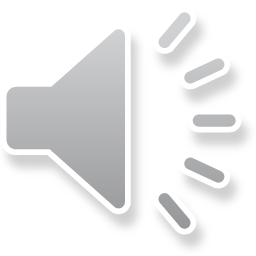 Bottleneck Effect/Genetic Drift
Term Specification
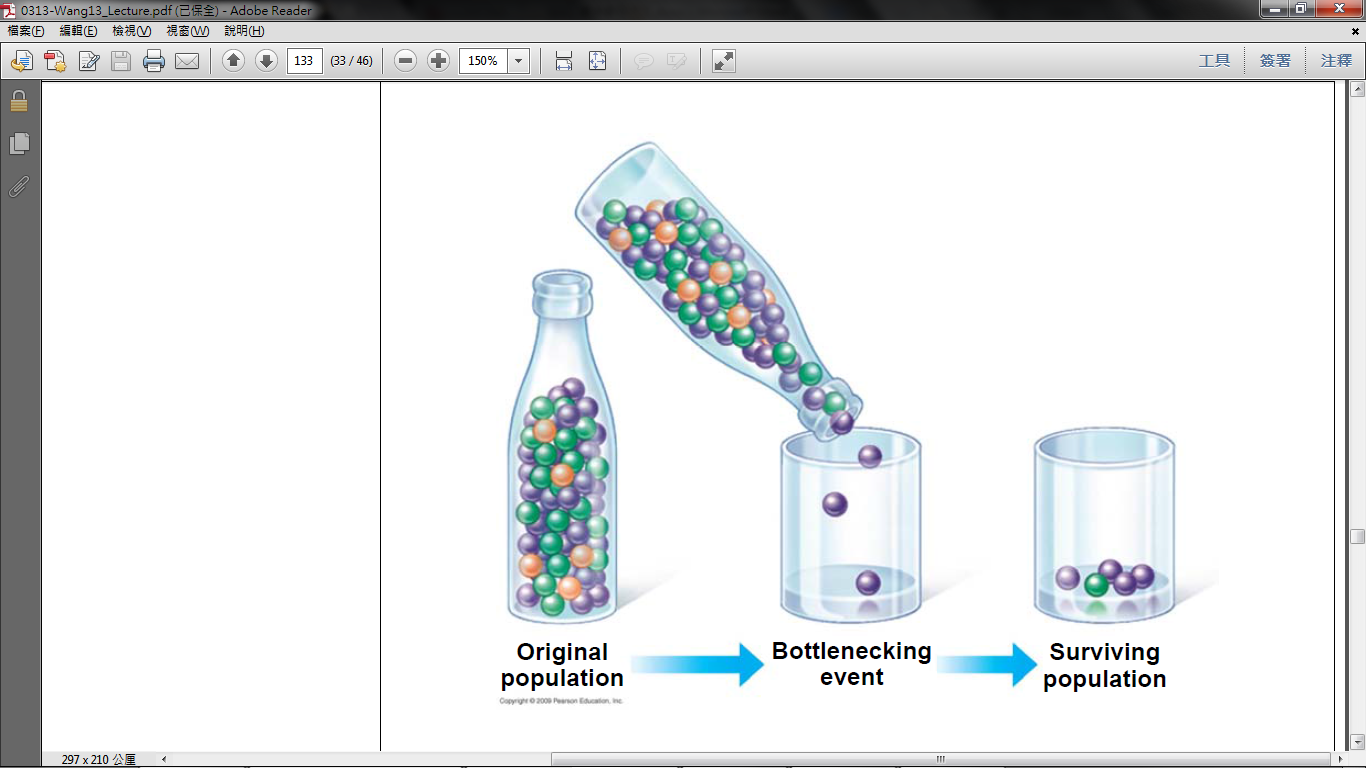 Genetic drift:
Chance events can cause allele frequencies to fluctuate unpredictable from one generation to the next.
Bottleneck effect:
Drastic reduction in pop. Size
Founder effect:
A few individuals colonize a new environment.
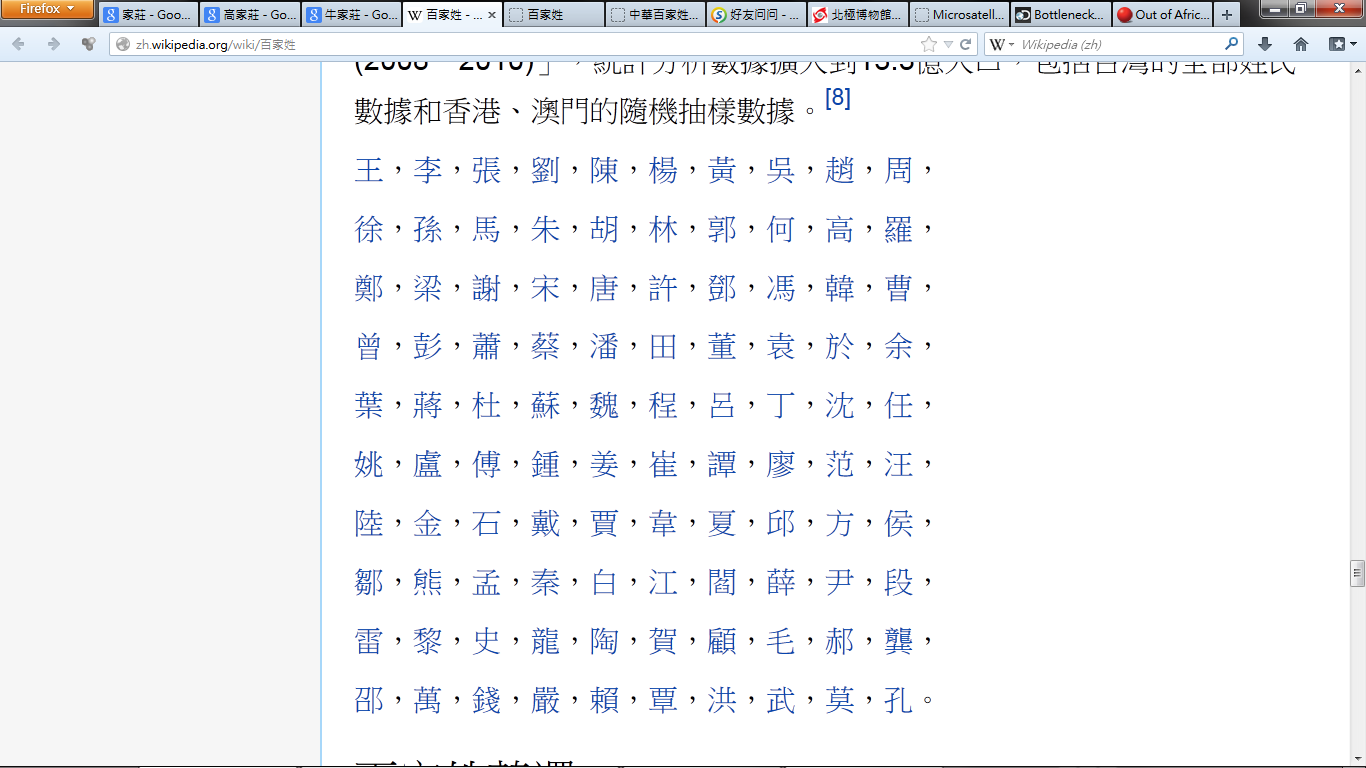 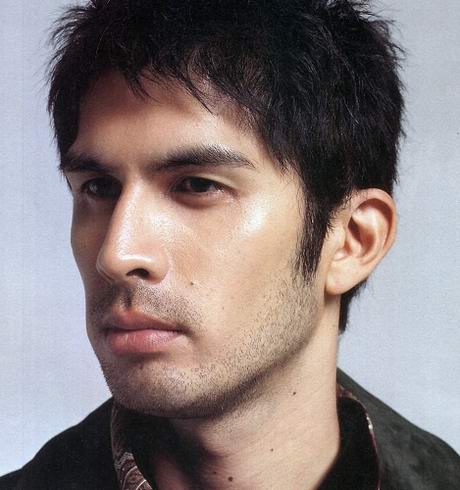 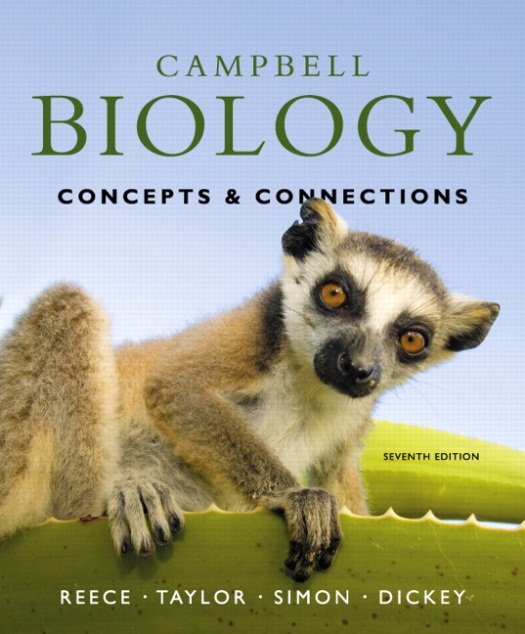 <<
>>
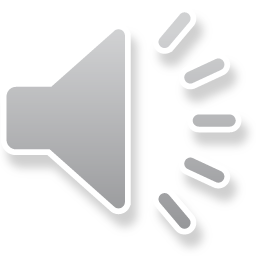 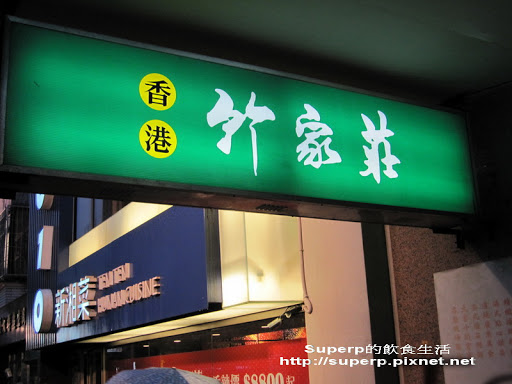 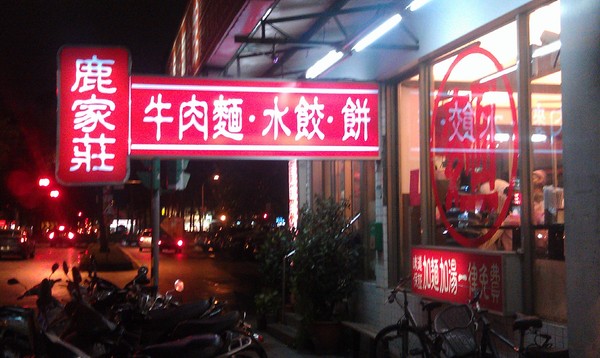 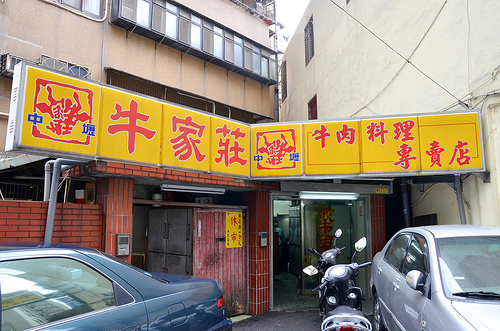 19
Genetic Drift
Term Specification
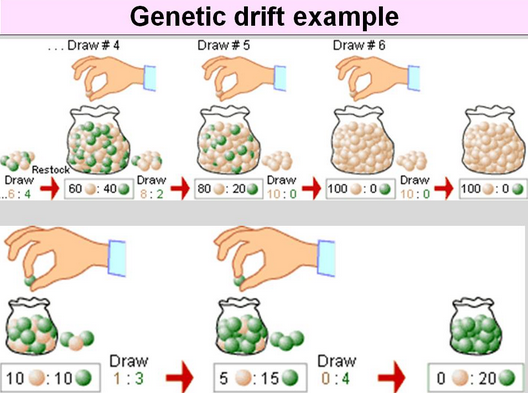 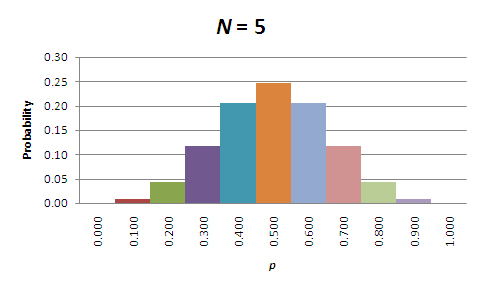 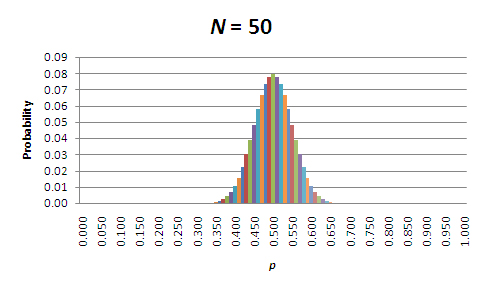 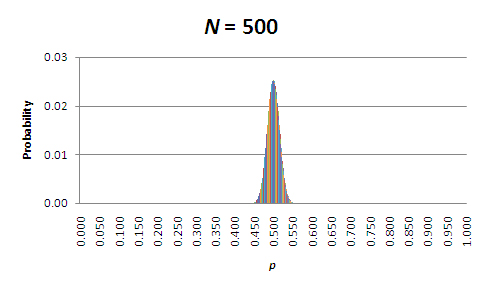 20
Two Major Bottleneck Events
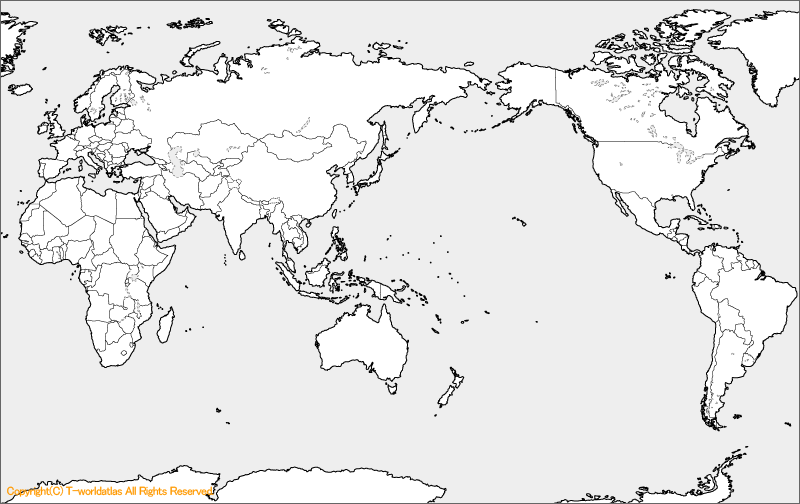 Genetic Drift
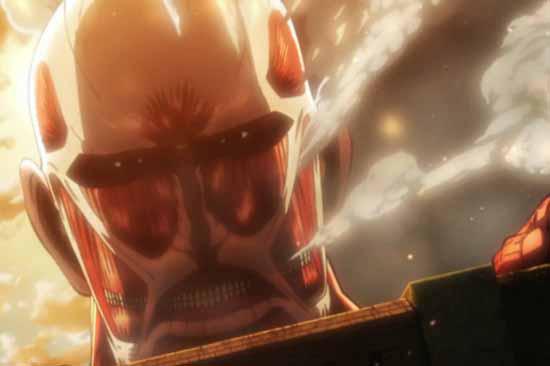 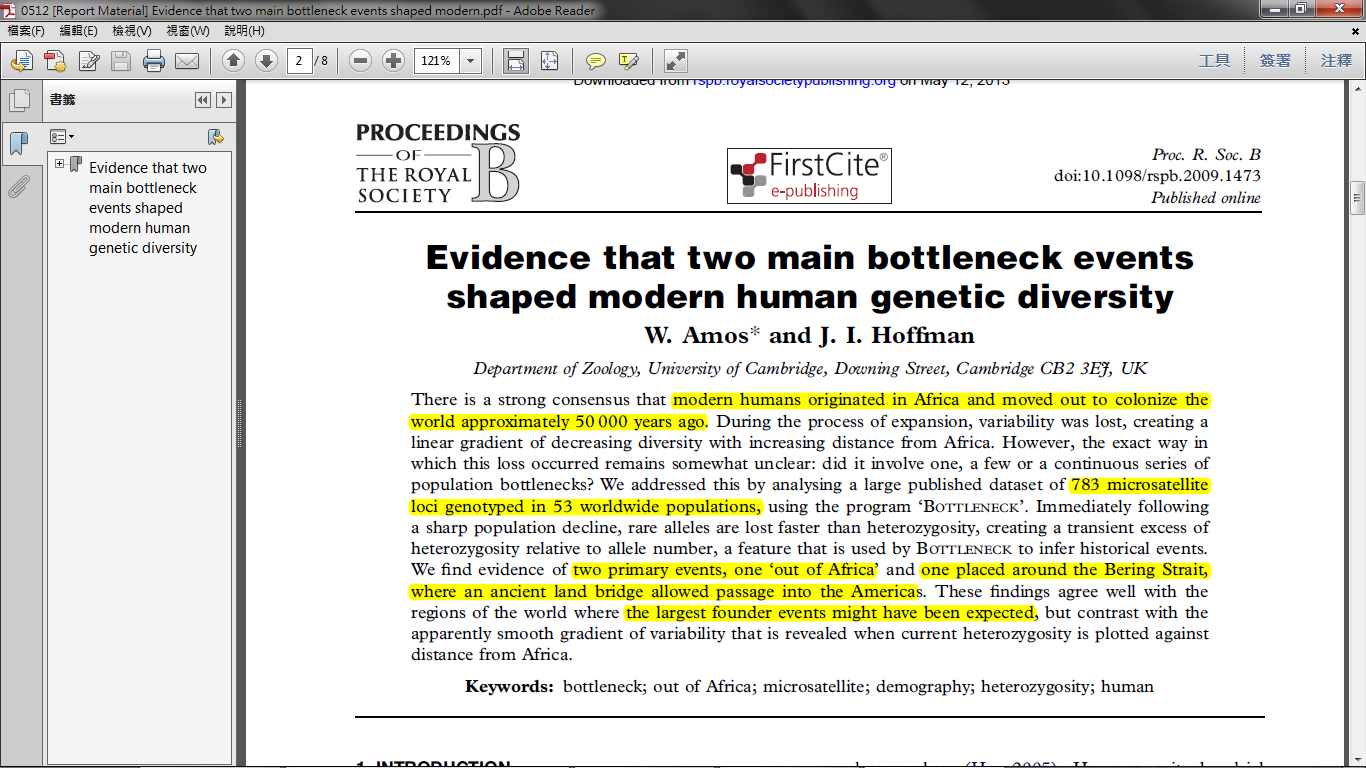 25000 B.C.
Bering Strait
Bottleneck Effect
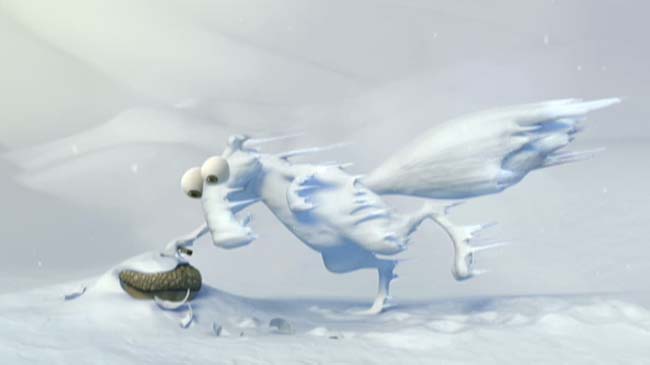 50000 B.C.
Out of Africa
Founder Effect
21
Effective Population Size Ne
Term Specification
E. Population Size = Real Population Size IF
Equal numbers of males and females, all are able to reproduce.
All are equally likely to produce offspring, and the number of offspring that each produces varies no more than expected by chance.
Mating is random.
The number of breeding individuals is constant from one generation to the next.
The size of an ideal population that experiences genetic drift at the rate of the population in question.
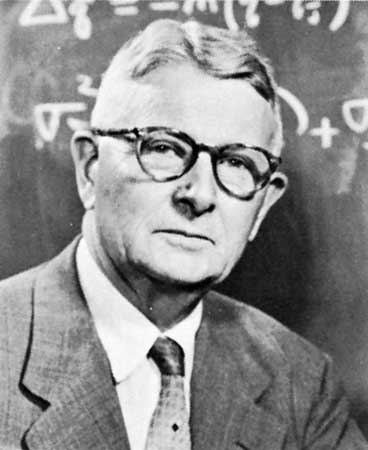 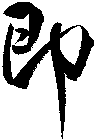 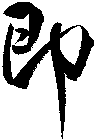 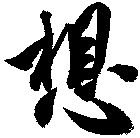 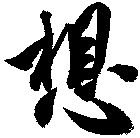 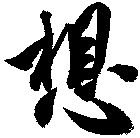 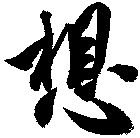 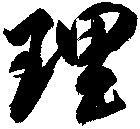 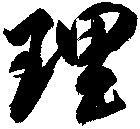 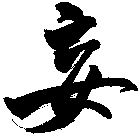 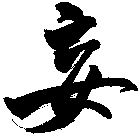 Sewall Green Wright 
(1889 –1988)
22
Singleton (in this paper)
Term Specification
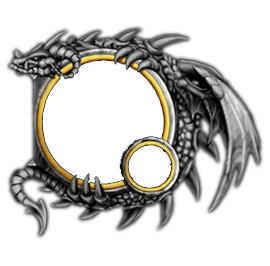 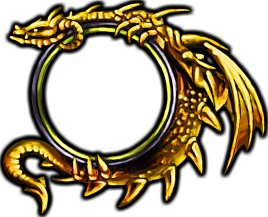 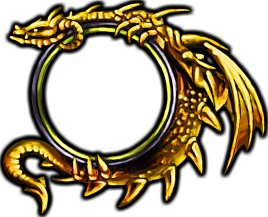 !!
23
24
This Paper: the Models
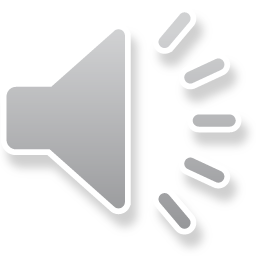 By 黃怡君!!
Population History Models
This Paper: the Models
Constant Population Size
European History with No Growth
European History with Recent Growth Advocated in this paper
25
1. Constant Population Size
This Paper: the Models
Population of constant size throughout history
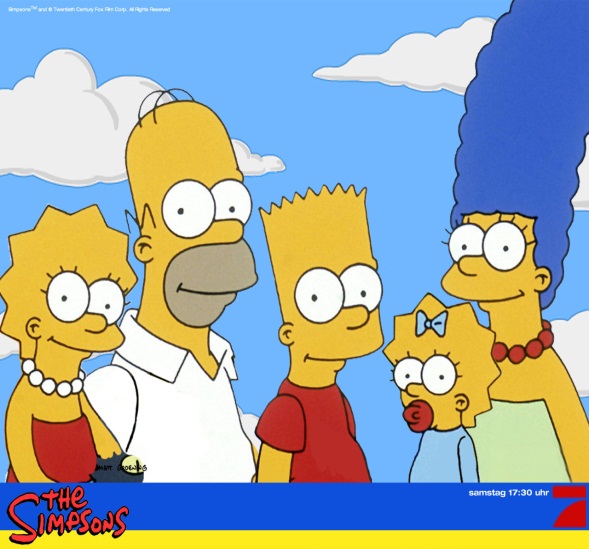 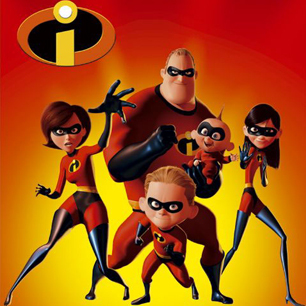 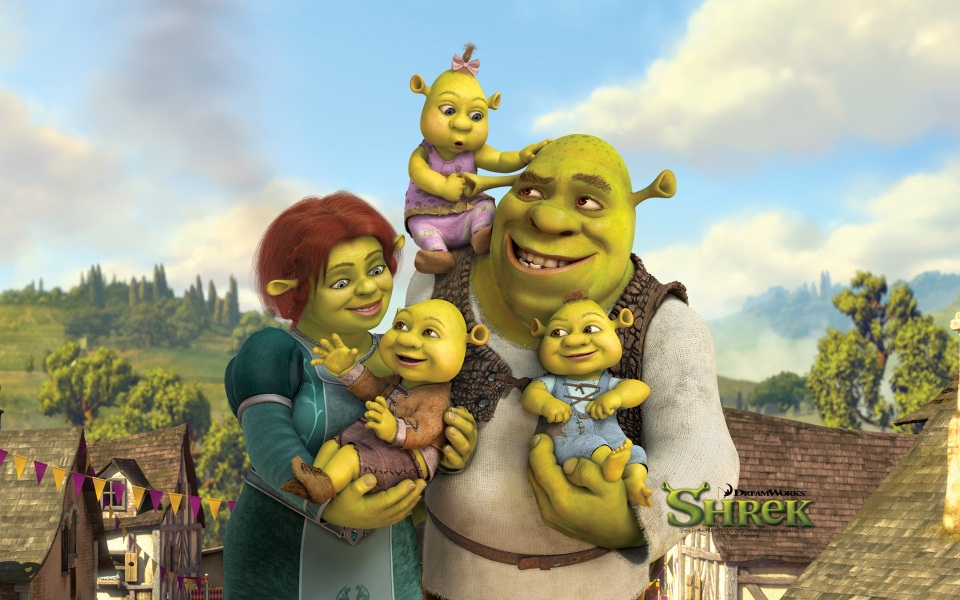 1989
2010
2004
26
2. European History with No Growth
This Paper: the Model
Model 1 : w/ 1 bottleneck
Model 2 : w/ 2 bottlenecks






               CEU                                                  CHB+JPT
With 2 Possible Population Bottlenecks
Measurement of the human allele frequency spectrum demonstrates greater genetic drift in East Asians than in Europeans
A. Keinan, J. C. Mullikin, N. Patterson, D. Reich, Nat. Genet. 39, 1251 (2007).
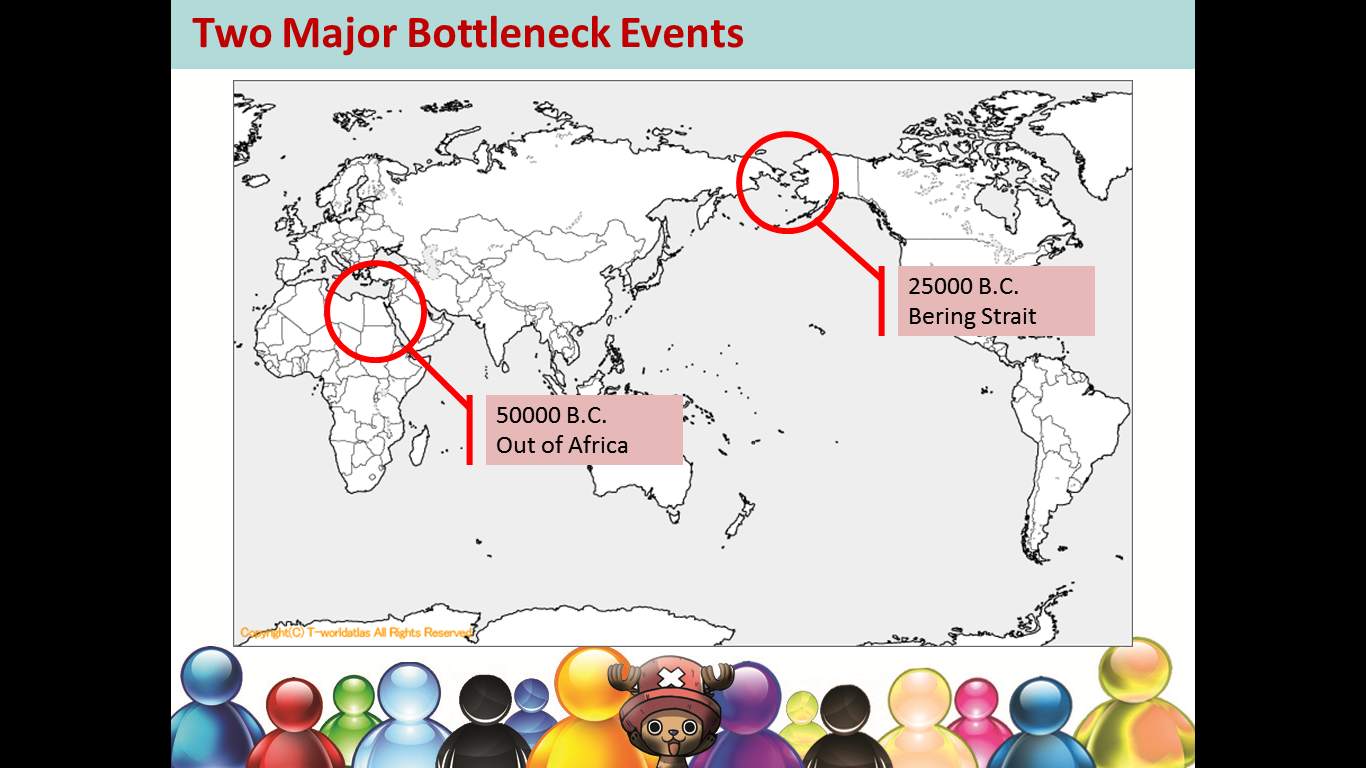 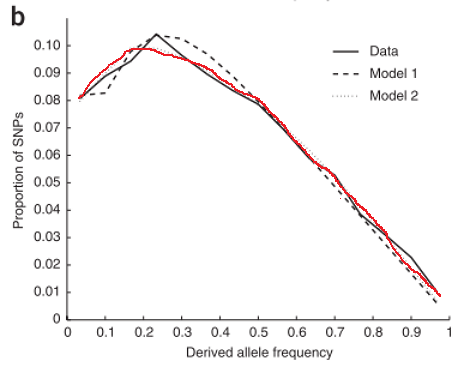 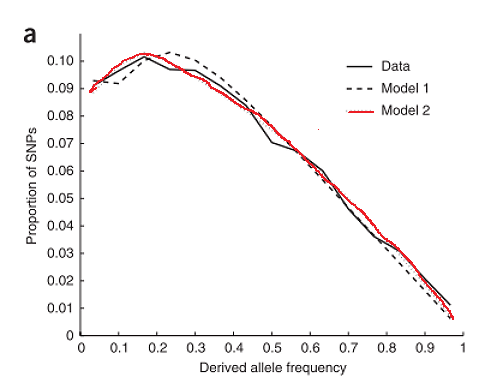 剛剛介紹過囉!
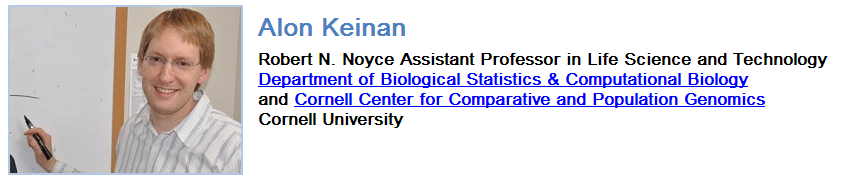 27
3. European History with Recent Growth
This Paper: the Model
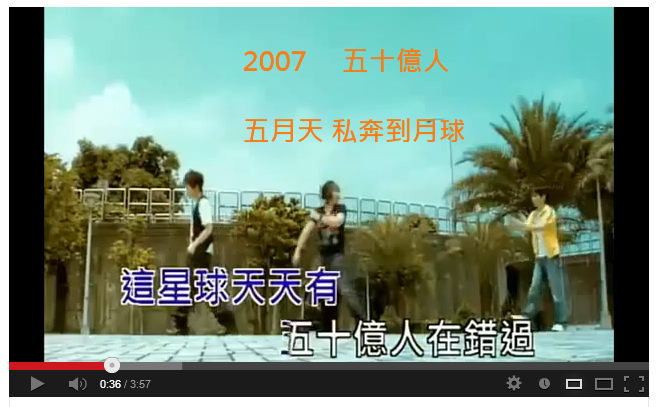 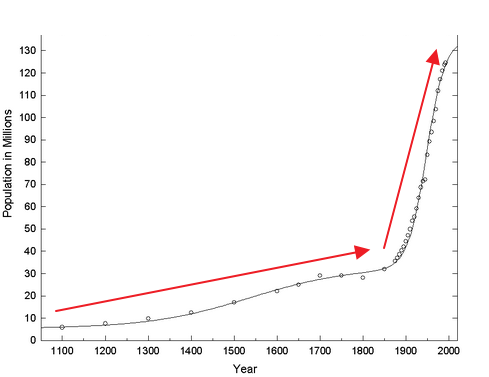 Variant of 2nd model
Add recent exponential growth
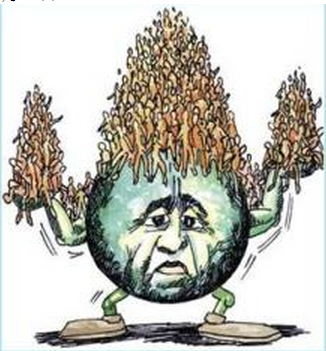 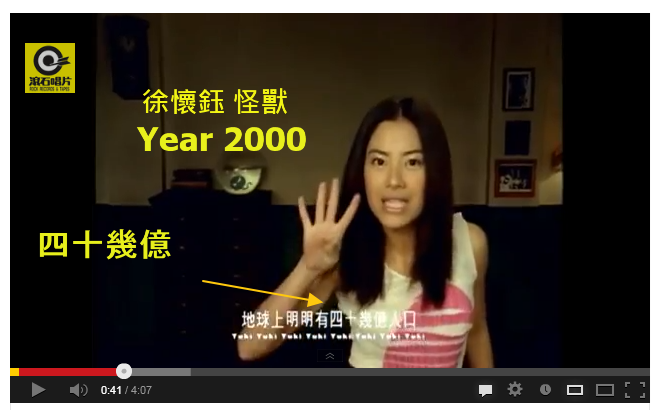 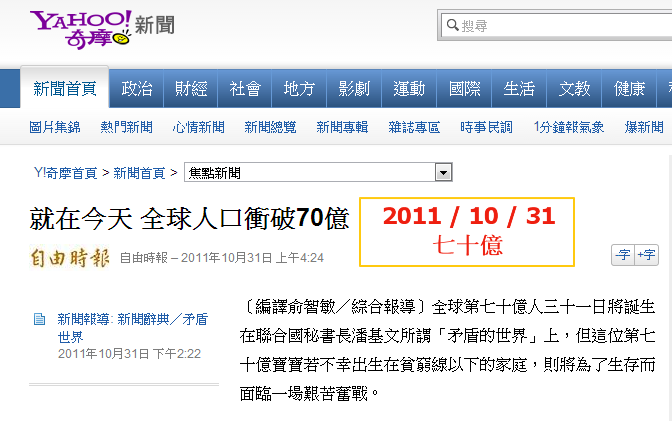 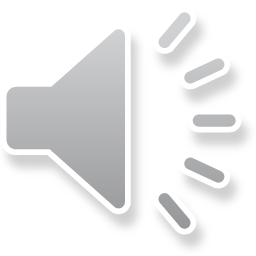 28
Population History Models
This Paper: the Models
Constant Population Size
European History with No Growth
European History with Recent Growth (this paper)
Effects on SFS
Recent Explosive Growth
Sample Size
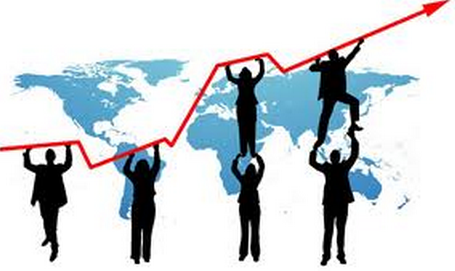 29
30
This Paper: the Graphs
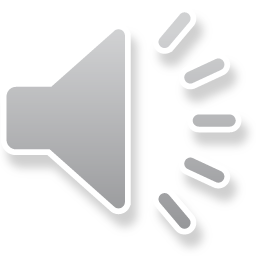 By 林廷儒!!
The Graphs
Population Growth
Estimation of Growth
Percentage of Novel Variants
Site Frequency Spectrum
This Paper: the Graphs
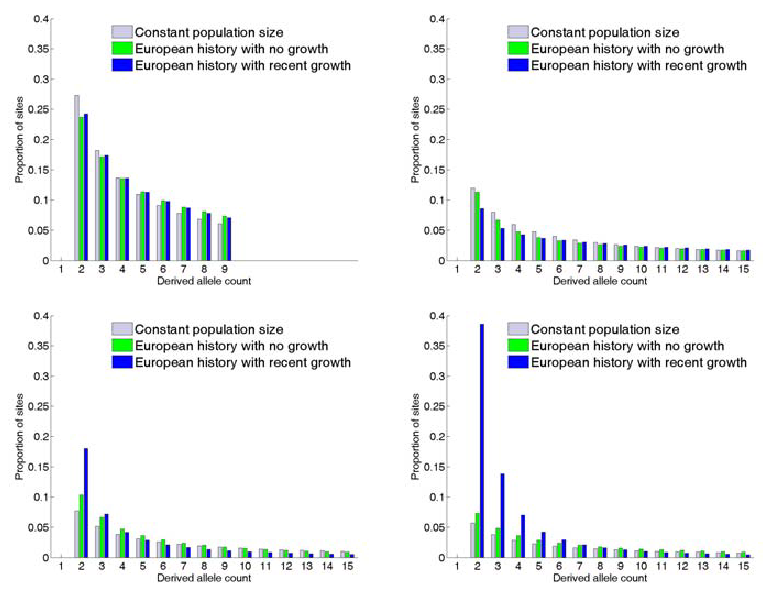 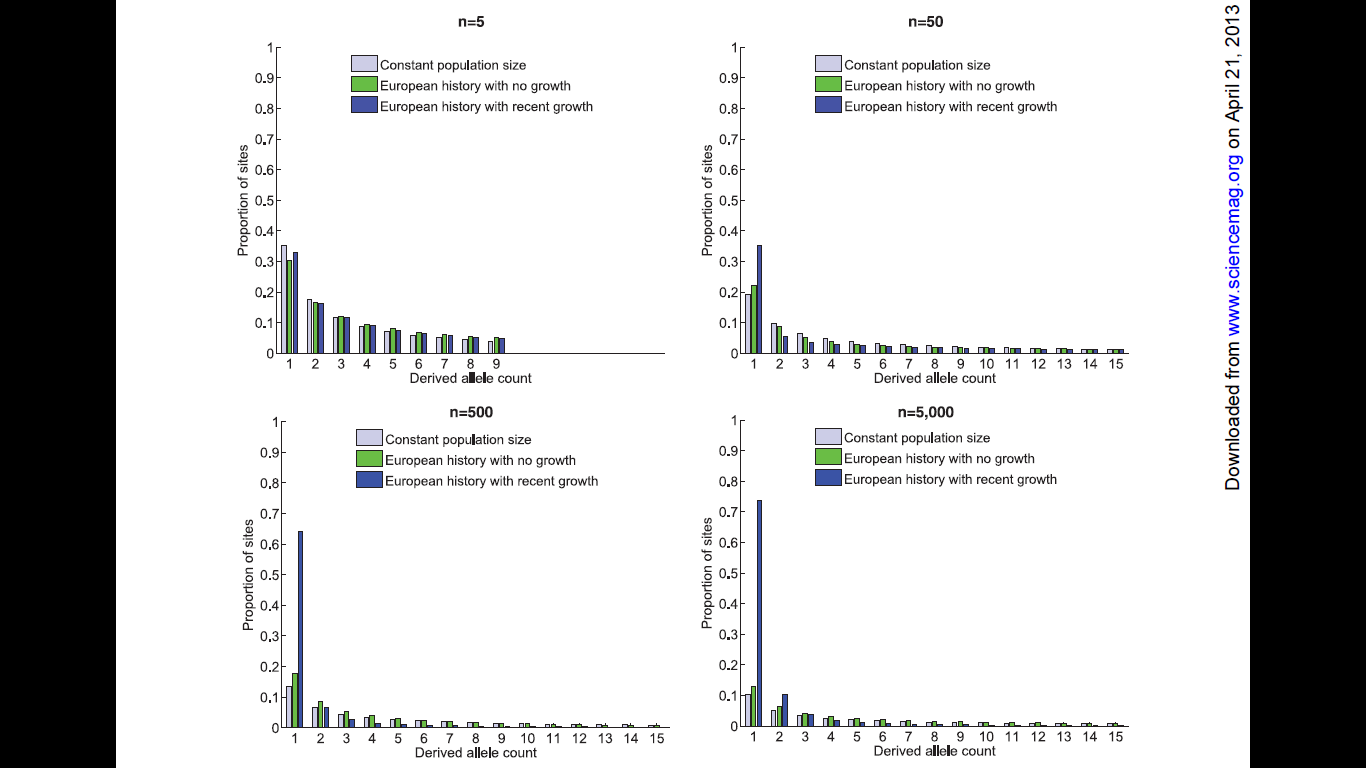 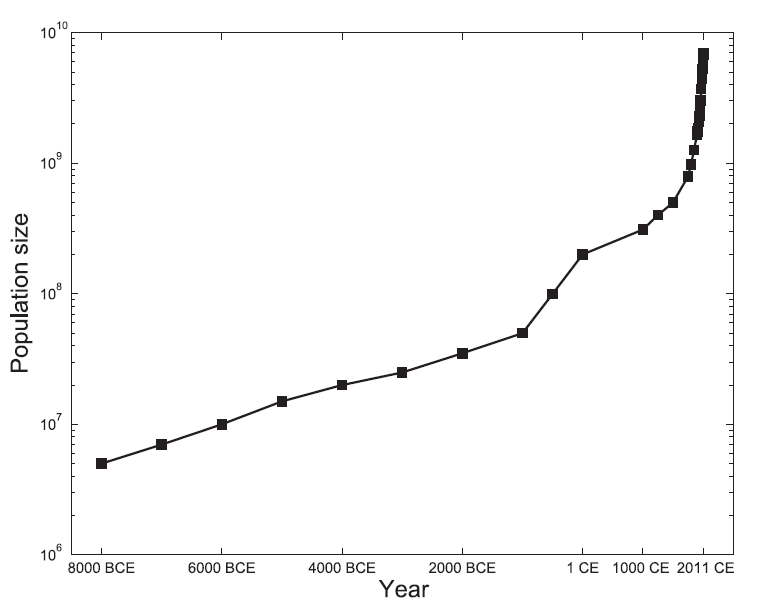 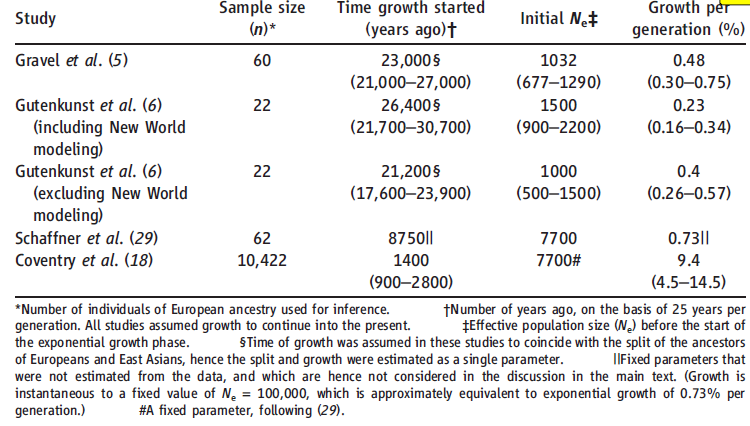 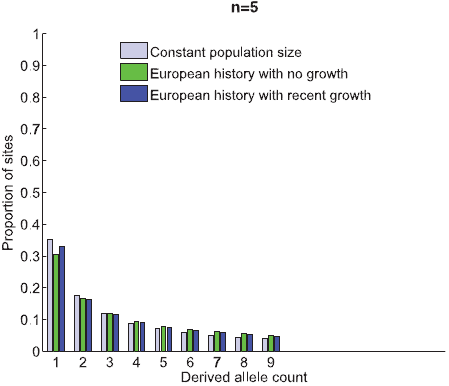 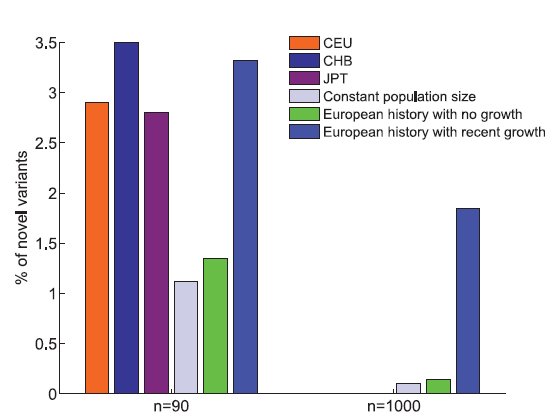 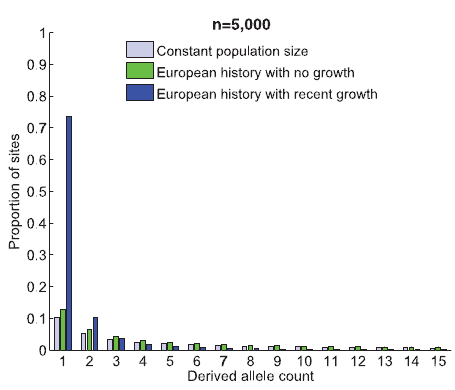 Figure 1
Figure 2
Figure 3
Table 1
Singleton
31
32
Conclusion
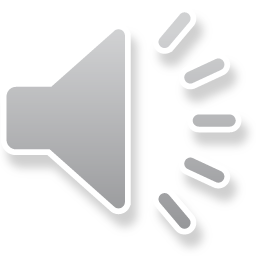 By 梁維元!!
Conclusion
Conclusion
劇烈成長 => 偏離平衡 => 累積基因變異直到達成新平衡
打從一萬年前冰河時代以來，人口爆炸加快了人類基因變異的速度
世界各地人類只會隨著進化越變越不同，和過去的人類並不相同
物競天擇的速度逐漸加快，人類再過幾個世代會進化到一定程度，甚至產生對某些疾病的抗體
33
34
Music & Clips:
<Attack on Titan> Guren no Yumiya
<Fairy Tail> Happy’s Theme
<Mist of Pandaria> Stormstout Brew
<Mosaic> Brewfest!
<Fate/Zero> The Legend
<Exodus> Theme of Exodus
<Wrath of the Lich King> Howling Fjord
<World of Warcraft> Tavernˋ
<怪獸> 怪獸
<離開地球表面> 私奔到月球
Job Distribution – Presenting
Intro		:梁維元
Key Words	:謝弘柏、許芳瑋、劉耘非
Content		:黃怡君、林廷儒
Conclusion	:陳慶安
Introduction to Biomedical InformaticsFinal Presentation
SlideEveryone

Slide Editing & Art Design
劉耘非
Reference
W. Amos, J. I. Hoffman, Proceedings of the Royal Society B-Biological Sciences 277, 131 (Jan 7, 2010).
J. B. Reece, M. R. Taylor, R. M. Liebaert, E. J. Simon, J. L. Dickey, Study Guide for Campbell Biology: Concepts and Connections.  (Benjamin-Cummings Publishing Company, 2011).
R. Kliman, B. Sheehy, J. Schultz. (Nature Education, 2008).
Alon Keinan, James C Mullikin, Nick Patterson & David Reich; Measurement of the human allele frequency spectrum demonstrates greater genetic drift in East Asians than in Europeans
Alan R. Rogers; Lecture Notes on Gene Genealogies1
Wikipedia; en.wikipedia.org
Thank you for your attention.
Based on the paper
Science-2012-Keinan-740-3
Job Distribution – Reading
謝弘柏陳慶安許芳瑋黃貿鍾
劉耘非林廷儒梁維元黃怡君
Chief
黃怡君
Instructor
Kun-Mao Chao
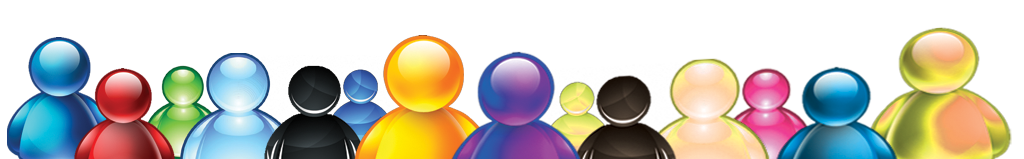 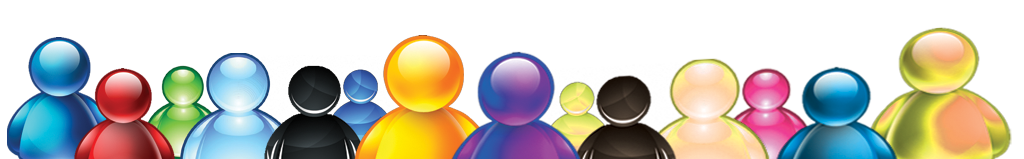 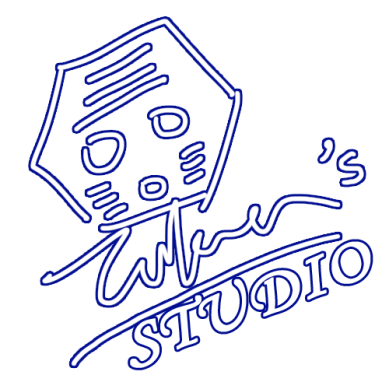 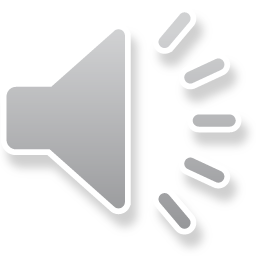